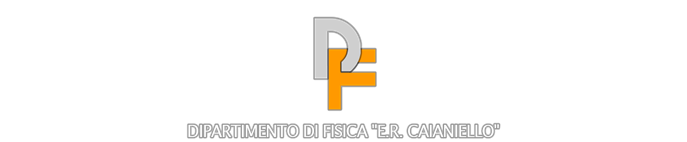 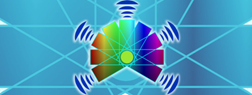 Piano Lauree Scientifiche 2022/2023
Dipartimento di Fisica “E. R. Caianiello”
Dentro la materia
Alfonso Romano Dipartimento di Fisica “E.R. Caianiello”, Università di Salerno (alromano@unisa.it)
Antonio Vecchione C.N.R. – SPIN, Unità di Salerno (antonio.vecchione@spin.cnr.it)

Liceo “F. De Sanctis” (Salerno)  -  Prof.ssa Immacolata D’Acunto
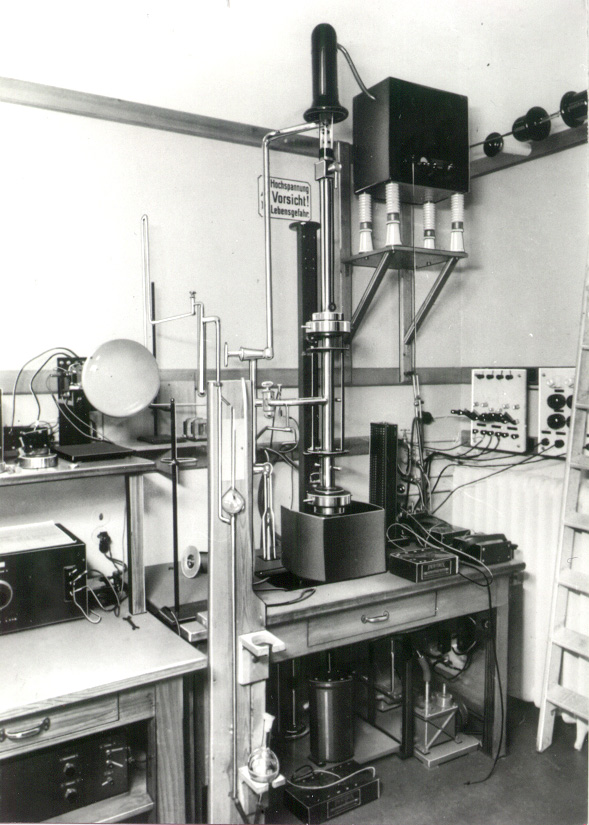 Verranno nella prima parte presentate nozioni teoriche di base sulla spettroscopia ottica e su quella elettronica, fornendo poi anche dei cenni sul principio di funzionamento dei microscopio elettronico a scansione.

Nella seconda parte, che prevede un’attività specifica di laboratorio da svolgersi presso il laboratorio MUSA del C.N.R., verranno effettuate indagini morfologiche e composizionali tramite microscopia elettronica a scansione su campioni biologici scelti dagli studenti (capelli, foglie, ecc.)
Il primo microscopio elettronico a scansione (1937)
Piano Lauree Scientifiche 2022/2023 - Dipartimento di Fisica “E. R. Caianiello”
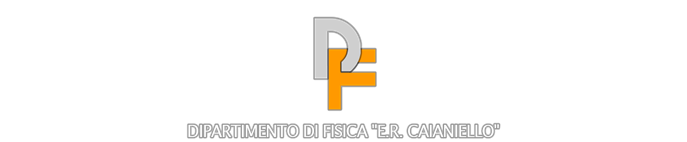 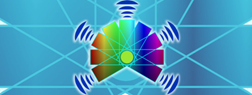 Calendario incontri in presenza con i docenti UNISA Romano e Vecchione (tot 14 ore)
Alle 14 ore in presenza con i docenti si aggiungono 16 ore : elaborazione autonoma dagli studenti, con la guida del docente tutor (8 ore),  e presentazione durante la manifestazione (8 ore in presenza) conclusiva del PLS- PCTO di fisica presso Dipartimento di Fisica “E. R. Caianiello”.
 In totale sono predisposte almeno 30 ore di attività.